Moguća astronomska namena kružne formacije na arheološkom lokalitetu Pojate-Pojila u selu Belica
Kratak istorijat lokaliteta
Arheološki lokalitet u Belici registrovan je 1970.godine, nakon rekognosciranja, koje su obavili S.Vetnić, Ž. Milanović i M. Stojić. 
1991. godine, prilikom ravnanja seoskog puta, nađeno je nekoliko figurina iz ranog neolita.
1999.godine, Života Milanović, meštanin sela Belica, uočio je tamnu “mrlju” eliptičnog oblika, dimenzija 2 x 1,2 m, na žućkastoj, glinovitoj osnovi seoskog puta i o tome obavestio Muzej u Jagodini.
2002. godine, duž puta je nađeno još nekoliko figurina.
Dr Milorad Stojić, arheolog, naučni savetnik Instituta za arheologiju SANU,  je odmah otišao na teren...
2002. godina
2002.godina
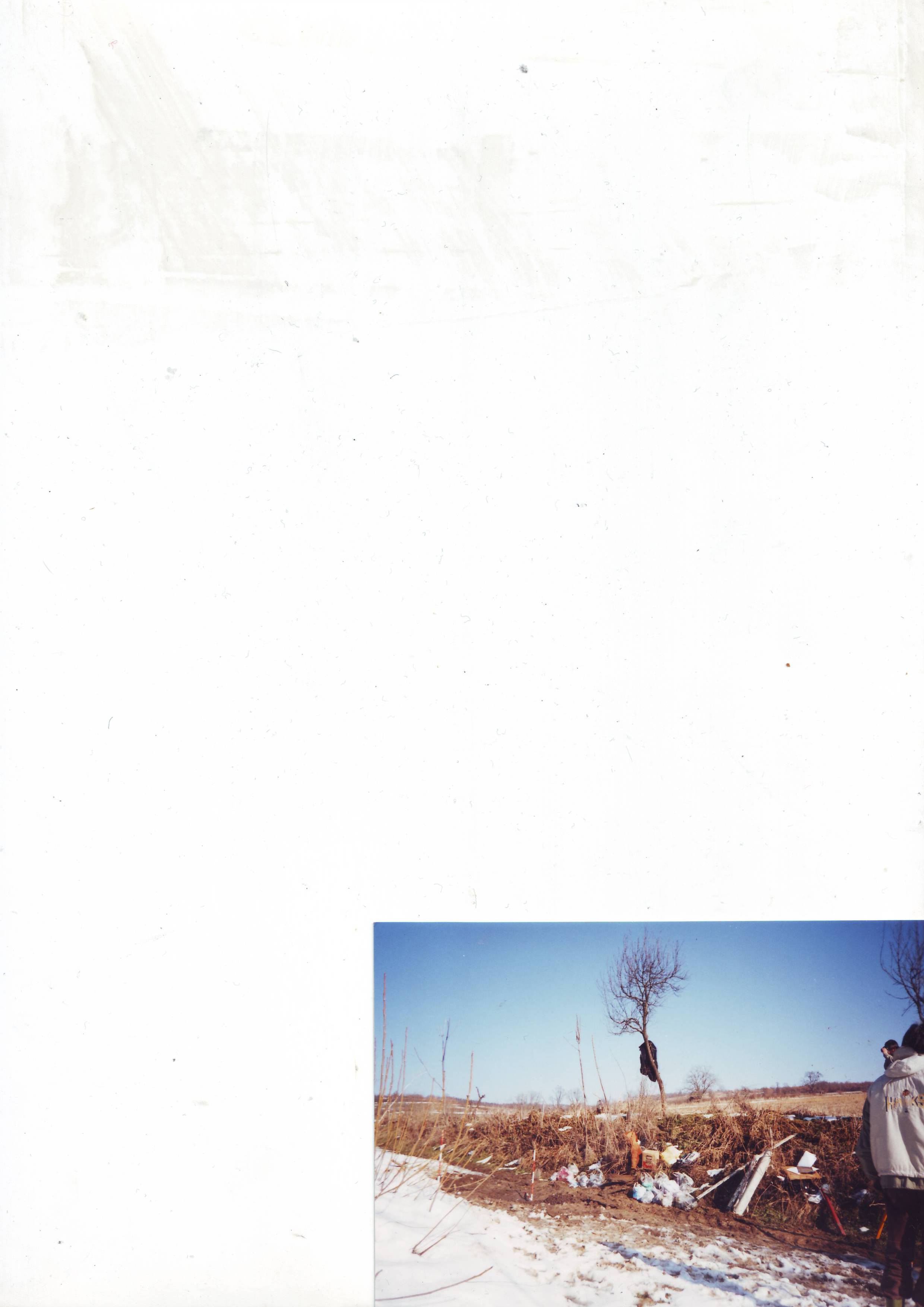 šljiva
jama
Šta je tamo nađeno:
Najveća neolitska ostava, ikada nađena u svetu, koju čini stotinak figurina, od kamena (serpentinita),  keramike i kosti
:2012.godina – datiranje u Tibingenu
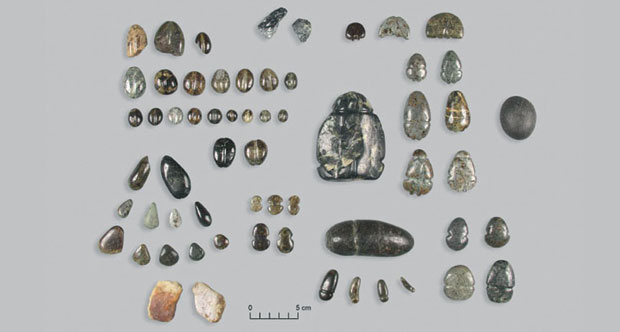 Figurine su stare 7800 godina
2012. godina je donela još nešto: GEOMAGNETSKI SNIMAK   lokaliteta
(postavljen na satelitski snimak Google Earth-a iz 2005.god.)
Svi koji su videli ovaj snimak setili su se kruga kod Goseka u Nemačkoj....
Pitanja su se nametnula sama:

Da li je i ovaj krug u Belici, kao i onaj kod Goseka, bio korišćen za posmatranje neba i nebeskih tela?

Da li je baš tu, u Belici, bila najstarija evropska observatorija za posmatranje neba i nebeskih tela?

Tako smo, početkom decembra 2013.godine započeli ovo ARHEOASTRONOMSKO istraživanje...
Virtuelna rekonstrukcija kruga
Kako to izgleda sa satelita
Nadmorska visina  196 m
43,939143  N
21,131891    E
Sada nam je bilo lako da na terenu, uz pomoć GPS-a pronađemo centar kruga, onoliko precizno koliko uređaj dozvoljava i obeležimo ga  15.12.2013.
Geografske koordinate centra kruga i jame u kojoj su nađene figurine
Morali smo da odredimo geografske koordinate u sva tri sistema, jer se pred nas postavljaju različiti zahtevi:
Astronomski software koji smo koristili traži koordinate u klasičnom sistemu, sa stepenima, minutima i sekundama
Geomagnetski snimak je prikazan u WGS sistemu (najprecizniji)
GPS uređaj, koji smo planirali da koristimo kako bi na terenu pronašli centar kruga, koristi decimalni sistem podele stepena
Ostalo je samo da izmerimo altitudu horizonta na terenu
Istočni horizont, nema značajnijih makroorijentira
Prosečna altituda horizonta je  3 stepena
A zapad?
Ni na zapadu nema značajnijih makroorijentira
Altituda zapadnog horizonta je takođe  oko 3 stepena
Pošteno govoreći, nadali smo se nekom istaknutom brdu na obzorju.
Ali, istaknutijih brda NEMA. Imamo li mi ovde uopšte neki definisan pravac, čiji bi eventualni astronomski značaj mogli da proverimo?
Ipak imamo: pravac  centar - jama
JAMA
Prema dosadašnjem iskustvu, izgleda približan pravcu zalaska Sunca na kratkodnevicu. To  je trebalo proveriti, a kratkodnevica 2013. je bila blizu...
Zalazak Sunca, kratkodnevica 2013 god
Fotografiju je načinio Života Milanović.  To je bila prva potvrda naše hipoteze da bi pravac  centar kruga – jama u kojoj su nađene figurine, mogao da bude ASTRONOMSKI ZNAČAJAN. Jama se nalazi odmah iza šljive na slici.
Astronomski software kaže za zalazak Sunca 21.12.2013.god.Sunce je dodirnulo horizont na            azm. 231o 55’     (ili   51o 55’)Zašla je polovina Sunčevog diska na   azm. 232o 46’   (ili  52o 46’)Poslednji zrak Sunca se video na          azm. 233o 38’    (ili  53o 38’)
Kratkodnevica 46.god. p.n.e.Sunce je dodirnulo horizont na        azm. 231o 32’  Zašla je polovina Sunčevog diska na    azm. 232o 20’  Poslednji zrak Sunca je bio vidljiv na   azm. 233o 11’
Kratkodnevica 2014.god. p.n.e.Sunce je dodirnulo horizont na       azm. 231o  18’  Polovina diska je zašla na                  azm. 232o  08’  Poslednji zrak se video na                 azm. 233o  01’
Kratkodnevica 4713.god. p.n.e. Sunce je dotaklo horizont    na                 azm. 231o  57'  Zašla je polovina Sunčevog diska na   azm. 232o 48'  Poslednji zrak Sunca se video na          azm. 233o 40’
Ovako  to izgleda na astronomskom softveru
Ako krug nije krug, već elipsa:– kratkodnevica 2014. god.  n. e.
Istraživanje se nastavlja...
Pravac definisan centrom kruga i jamom u kojoj su nađene figurije JESTE astronomski značajan: to je pravac početka ZALASKA SUNCA NA KRATKODNEVICU

Izgleda da smo ipak POVEĆALI VEROVATNOĆU da je kružna formacija na lokalitetu Pojate – Pojila, u selu Belica, bila namenski napravljena i udešena tako da predstavlja jedan jednostavan astronomski instrument

Sada jedva čekamo iskopavanje lokaliteta, da vidimo šta se sve tamo može naći

Ipak, ne bi smo se usudili da bez rezerve  verujemo sami sebi, kao ni onom astronomskom softveru, da sve ovo nije pregledao i proverio Dr Milan Dimitrijević, kome od srca zahvaljujemo na korisnim savetima, poverenju i podršci